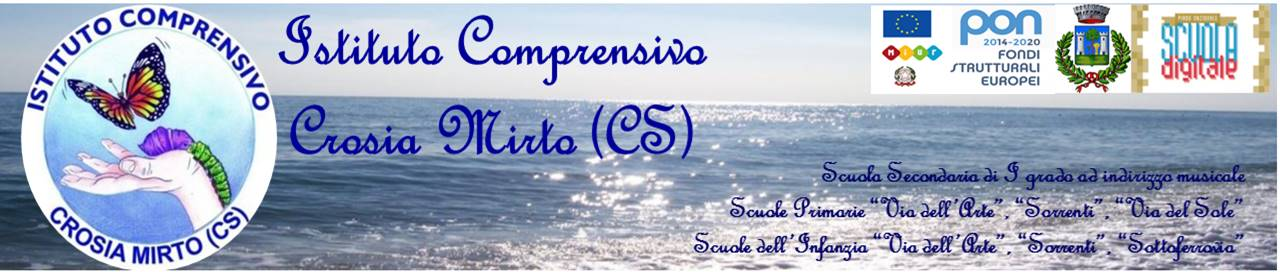 ESITI MONITORAGGIO RISULTATI SCOLASTICI PRIMO PERIODO INTERMEDIO
SCUOLA PRIMARIA
A.S   2017 /2018
REFERENTE VALUTAZIONE D’ISTITUTO SCUOLA  PRIMARIALOREDANA CAVALLI